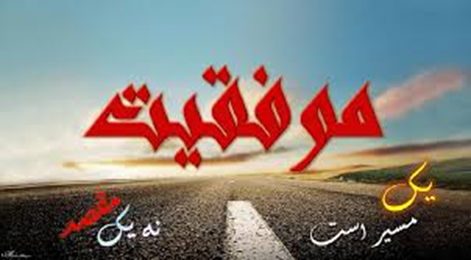 بسم الله الرحمن الرحیم
فصل نهم
استراتژی ارائه محصول جدید و چرخه زندگی محصول
استاد:دکتر پرند
دانشجو :فیاض آقاجری
اهداف فصل
روش یافتن ایده ها پیرامون محصول جدید و ارائه محصول جدید
فرایند ارائه محصول جدید و روش مدیریت این فرایند
چرخه زندگی محصول  و استراتژی های بازاریابی مربوط به هر مرحله
احساس مسئولیت اجتمایی در اتخاذ تصمیمات مرتبط با محصول و بازاریابی محصولات و خدمات بین الملل
چرخه عمر محصولPLC
نکه: بر اساس ارزیابی های انجام شده 90% تمام محصولات جدید در امریکا با مشکل مواجه می شود
رقمی حدود 20تا 30 میلیارد دلار فقط بابت محصولات غذایی شکست خورده سالیانه از دست می رود
دلایل:
1.طراحی ضعیف محصول
2.تعیین موقعیت اشتباه
3.زمان نامناسب عرضه به بازار
4.قیمت ارائه شده بالا
5.تبلیغات ضعیف
استراتژی های ارائه محصولات جدید
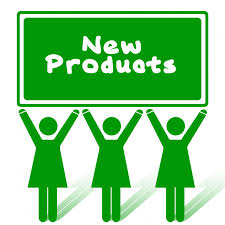 1:پیش گام
محور اصلی آن ،ابداع ، نوآوری از طریق تحقیق و توسعه
2: پیرو
از طریق اکتساب، خرید کامل یک شرکت و یا خرید حق امتیاز و یا پروانه تولید محصول
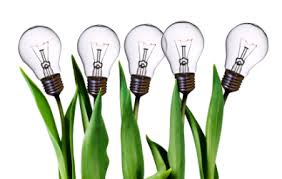 فرایند ارائه محصول جدید
ایده
غربالگری ایده ها
ارائه طرح و آزمون
ارائه استراتژی بازاریابی
تحلیل تجاری
ارائه محصول
بازاریابی محک
عرضه محصول جدید
ایده
خلق ایده
خلق ایده
1- منابع داخلی    صنوق پیشنهاد، دفتر نظر و اشکالات و بهترین منبع مشتری ها

2- منابع خارجی تزیع کنندگان و عرضه کنندگان مواد اولیه ،رقبا ، مجلات تجاری ،سیمینارها، نمایشگاهها، تحقیقات بازاریابی ، مشاورین بیرونی واشتراک آنلاین و شکایات مشتریان
فرایند ارائه محصول جدید
ایده
غربالگری ایده ها
ارائه طرح و آزمون
ارائه استراتژی بازاریابی
تحلیل تجاری
ارائه محصول
بازاریابی محک
عرضه محصول جدید
غربال کردن ایده
مفهوم : انتخاب بهترین ایده
چرا غربالگری ؟
هزینه تولید و ارائه محصول جدید بالا
راههای غربالگری؟
راههای مختلفی از جمله نظریه    
RWW(Real  -Win   -  Worthlt )    ((واقعی  -  برنده شدن  -  جایگاه  
که به سوالات ذیل پاسخ میدهد:
آیا امکان تولید هست؟(حقیقت دارد یا واقعی است)
آیا مشتری و بازار می پذیرد؟( میتواند پیروز شود)
آیا در بازار جایگاهی دارد؟ (ارزش)
فرایند ارائه محصول جدید
ایده
غربالگری ایده ها
ارائه طرح و آزمون
ارائه استراتژی بازاریابی
تحلیل تجاری
ارائه محصول
بازاریابی محک
عرضه محصول جدید
ارائه طرح و آزمودن آن
تعریف:
نسخه مفصلی از ایده بیان شده
مفهوم :
ارائه طرح های گوناگون( جند طرح) با نگاه به آینده و میزان جذابیت برای مشتری
آزمون طرح:
سوال از مصرف کنندگان و بازخورد نظریه آنها
فرایند ارائه محصول جدید
ایده
غربالگری ایده ها
ارائه طرح و آزمون
ارائه استراتژی بازاریابی
تحلیل تجاری
ارائه محصول
بازاریابی محک
عرضه محصول جدید
ارائه استراتژی بازاریابی
فرض کنید یکی از طرح های انتخابی  مورد پذیرش قرار گرفت استراتژی هایی که در نظر می گیریم:
1.توصیف بازار
بازار هدف چه کسانی هستند
2.قیمت برنامه ریزی شده
بودجه بازاریابی و توزیع آن برای سال اول چه می باشد
3.برنامه ریزی برای فروش بلند مدت
درصد سهم محصول ما از کل بازار
تحلیل تجاری
مفهوم :
پیش بینی فروش ، هزینه ها و سود

روش اجرا : 
نگاهی به تاریخچه و وضعیت محصولات مشابه
انجام نظر سنجی در بازار
فرایند ارائه محصول جدید
ایده
غربالگری ایده ها
ارائه طرح و آزمون
ارائه استراتژی بازاریابی
تحلیل تجاری
ارائه محصول
بازاریابی محک
عرضه محصول جدید
ارائه محصول
مفهوم : تبدیل طرح به محصول فیزیکی
روش اجرا :
بخش تحقیق و توسعه جند نمونه از محصول ارائه داده و به آزمایش می گذارد(اغلب تحت آزمونهای دشوار )
نکه:
محصول علاوه بر شاخصهای عملکردی باید ویژه گیهای روان شناختی هم داشته باشد.
فرایند ارائه محصول جدید
ایده
غربالگری ایده ها
ارائه طرح و آزمون
ارائه استراتژی بازاریابی
تحلیل تجاری
ارائه محصول
بازاریابی محک
عرضه محصول جدید
بازاریابی محک
مفهوم: وارد شدن محصول  به محیط واقعی بازار  و بازاریابی جهت کسب تجربه های لازم بازاریاب قبل از هزینه برای تولید کامل محصول( زمانبر و پرهزینه)
انواع :
الف: محک استاندارد
انتخاب تعداد محدودی شهر  وارائه محصول در آنها
ب :محک کنترل شده : 
محک به وسیله شرکتهای پژوهشی  و فروشگاهها
ج :  محک شبیه سازی شده
شبیه سازی محیط بازار توسط شرکتها و موسسات پژوهشی  و تجزیه و تحلیل آن
فرایند ارائه محصول جدید
ایده
غربالگری ایده ها
ارائه طرح و آزمون
ارائه استراتژی بازاریابی
تحلیل تجاری
ارائه محصول
بازاریابی محک
عرضه محصول جدید
عرضه محصول  به بازار
اگر شرکت پس از آزمایشهای گوناگون به این نتیجه رسید که محصول انبوه تولید و به بازار عرضه نماید آنچه 
اهمیت دارد:
1- زمان عرضه
ظرفیت اصلاحات بیشتر
وضعیت رقبا
 شرایط اقتصادی
2- مکان عرضه
عرضه در یک شهر یا استان ویا.....
وضعیت تبلیغات 
وضعیت توزیع بین المللی
فرایند ارائه محصول جدید
ایده
غربالگری ایده ها
ارائه طرح و آزمون
ارائه استراتژی بازاریابی
تحلیل تجاری
ارائه محصول
بازاریابی محک
عرضه محصول جدید
چرخه عمر محصولPLC
نکاتی پیرامون چرخه عمر محصول
. تعییین طول زمان هر مرحله از عمر یک محصول ممکن نبوده و به شرایط بازار،نوع محصول،صنعت مربوطه ،مسائل فرهنگی، شرایط سیاسی ، فن آوری و .... بستگی دارد
اینگونه نیست که تمام محصولات چرخه زندگی محصول را دنبال کنندخیلی از محصولات پس از معرفی وارد مرحله افول می شوند
.چرخه عمر کمک شایانی به مدیران بازاریابی می کند تا از طریق آن استراتژی های مختلف بازاریابی را اتخاذ نموده و بر طول مراحل پر سوده و طول کلی عمر محصول بیفزایند
نکاتی پیرامون چرخه عمر محصول
. آنچه حائز اهمیت است تشخیص به موقع وضعیت محصول (سن محصول)و اتخاذ استراتژی موثر در زمان لازم می باشدکه در بعضی مواقع حیات یا مرگ سازمان را رقم می زند
. از این روست که حضور متخصصان بازرگانی در بدنه تصمیم گیری شرکت ها امری گریز ناپذیر می باشد تا آنجا که بسیاری از هیات مدیره ها ترجیح می دهند هدایت شرکت ها در دست مدیران عالی بازرگانی باشدتا ضمن رهبری سازمان به سوی 
اهداف تعیین شده در اتخاذ استرتژی های بازاریابی اهتمامی تام داشته باشند 
. نکه اصلی و اساس چرخه عمر این است که شرکت هاباید دائما نو آوری داشته باشند در غیر اینصورت در خطر انقراض قرار می گیرند
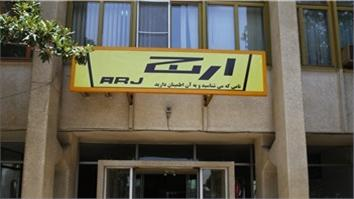 علینقی عالیخانی وزیر اقتصاد ایران (1348 - 1341) در کتاب خاطراتش می گوید؛ در آخرین سفری که به شوروی کردم به آقای نوویکو نایب نخست وزیر شوروی که قائم مقام کاسیگن نخست وزیر وقت شوروی بود، یک یخچال ایرانی (ارج) هدیه دادم. او فوق العاده خوشحال شد و به من تاکید کرد راننده خودش می آید تا یخچال را ببرد و تاکید کرد مبادا یخچال را به دفترش بفرستم. 
ارج که یکی از برندهای خوشنام ایران طی هفت دهه گذشته بوده، در سال 1316 با ساخت ابزار صنعتی به چرخه تولید گام نهاد و با تولید کولر آبی و یخچال به سوی ساخت لوازم خانگی پیش رفت.
کفش ملی!!.........
نساجی مازندران 1336 قائمشهر
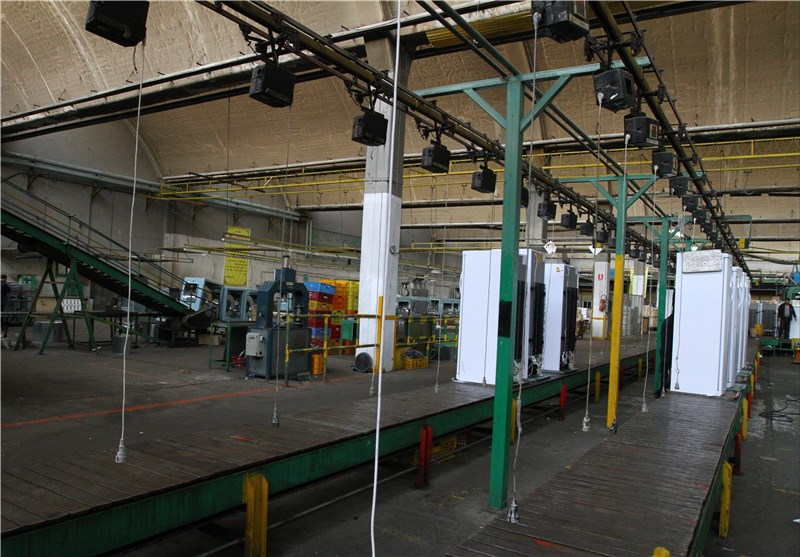 ویژه گیهای مراحل چرخه
استراتژی ها مراحل چرخه
احساس مسئولیت اجتمایی در اتخاذ تصمیمات مرتبط با محصول
تولید کنندگان و بازاریاب ها باید رد زمینه اضافه کردن و یا حذف محصول موارد قانونی ، کیفیت ، ایمنی، سیاست گذاری های عمومی و.. رعایت کنند
در خصوص ارائه ضمانت های مختلف و تعهداتی که به مشتری میدهند پایبند باشند.
بازاریابی بین المللی محصولات و خدمات
ابتدا کشور مقصد باید مشخص باشد
استاندارد های کالا با کشور مقصد سنجیده شود
باید به تفوت بازارها در سطح دنیا توجه خاص داشت
انتخاب نام و برند کالا متناسب با فرهنگ آن کشور
بسته بندی ، رنگ ،برچسب متناسب با شرایط و عرف آن کشور
در مخصوص بانکداری و انتقال و جابجایی پول و...
موفق باشید . خدا نگهدار...
خدا نگهدار
پایان